স্বাগতম
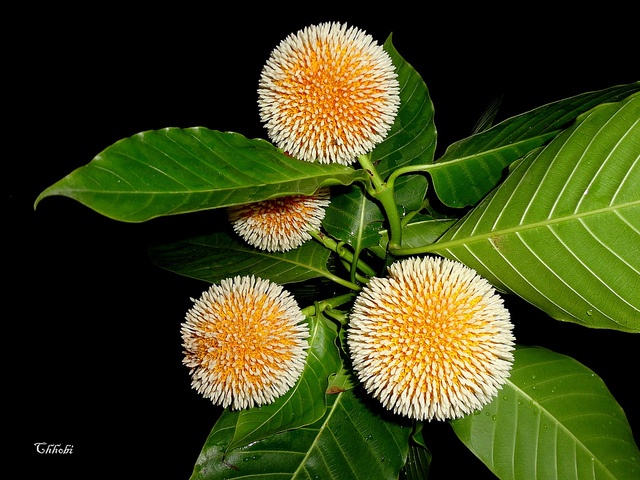 মোঃ নাজমুল হক (শামীম) 
                              বিএসসি,বিএড,এমএ,এমএড
সহকারি শিক্ষক (বিজ্ঞান)
থুপসারা সেলিমীয়া দাখিল মাদরাসা, কালাই, জয়পুরহাট।
মোবাইল নং ০১৭২১৭০৭৪৫৫, ০১৮৭১৭২১০৮৫ 
ইমেইল- atnazmul81@gmail.com
Facebook- Shamim Haque Shamim
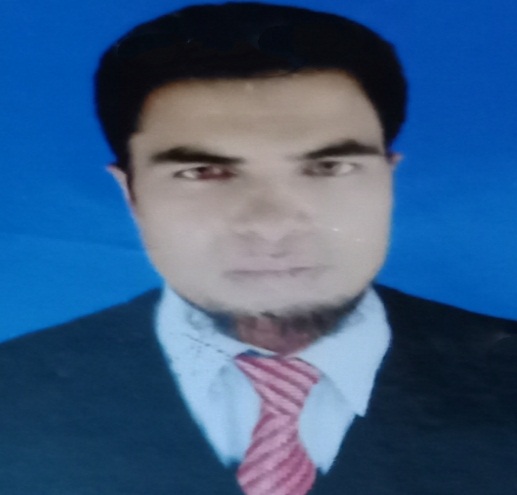 ত্রিভুজক্ষেত্র
বর্গক্ষেত্র
আয়তক্ষেত্র
পরিচিতি
শ্রেণিঃ           নবম
বিষয়ঃ          গণিত  ( পরিমিতি ) 
সাধারণ  পাঠঃ ত্রিভুজের ক্ষেত্রফল
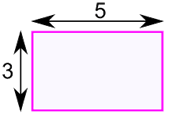 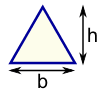 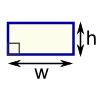 ত্রিভুজ ও ত্রিভুজ সংক্রান্ত সুত্রাবলি
শিখনফল

 এ পাঠ শেষে শিক্ষার্থীরা –

 ত্রিভুজের ক্ষেত্রফল নির্ণয়ের সূত্রের প্রমাণ করতে               পারবে
 ত্রিভুজের ক্ষেত্রফল সংক্রান্ত সমস্যা সমাধান                      
  করতে পারবে।
F
A
E
B
D
C
F
A
E
B
D
C
A
B
D
C
ABC-এর  ক্ষেত্রফল = ১/২ X ভূমি X  উচচতা                 		       =১/২ X BC X AD
F
A
E
B
D
C
F
A
E
B
D
C
আয়তক্ষেত্রের ক্ষেত্রফল = দৈর্ঘ্য x প্রস্থ
ত্রিভুজের ক্ষেত্রফল = ১/২ x আয়তক্ষেত্রের ক্ষেত্রফল
        =১/২ x দৈর্ঘ্য xপ্রস্থ 
            =১/২ x BC x AD
দলীয় কাজ
F
A
E
B
D
C
মূল্যায়ন
ত্রিভুজের ক্ষেত্রফল=
আয়তক্ষের ক্ষেত্রফল=
বাড়ির কাজ
 নিম্নের  ত্রিভুজটির দৈর্ঘ্য পরিমাপ করে তার ক্ষেত্রফল         ও উচ্চতা নির্ণয় কর ।
A
৭
৭
B
C
৯
ধন্যবাদ